Последствия неофициального трудоустройства и получения зарплаты «в конверте»
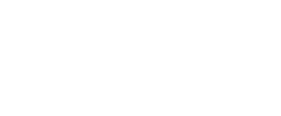 ►работодатель может в любое время прекратить выплату заработной платы без объяснения причин

►отсутствие оплачиваемого отпуска

► отсутствие оплачиваемых больничных листов

► отсутствие пенсионных накоплений, которые в свою очередь повлияют на величину будущей пенсии

►отсутствие социальных гарантий и выплат (доплаты за вредные (опасные) условия труда, работу в ночное время, сверхурочную работу и др.)

►отсутствие социальных гарантий и выплат при наступлении несчастного случая на производстве

► увольнение без предупреждения в любое время

►невозможность получения имущественных и социальных налоговых вычетов

►минимальное пособие по безработице
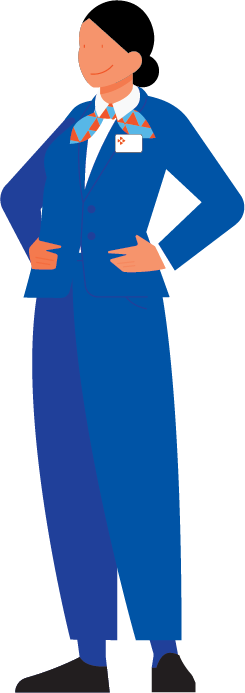